[Speaker Notes: How many of you figure you will choose marriage at some point in your life.  The laws governing marriage are important to everyone because these relationships can affect children, property, and other contracts.

Chapter 20 explains the rights, requirements, and duties involved in a marriage contract.  It also identifies different types of marriage and explains the ways marriage may come to an end. Students will learn how the divorce settlement deals with property division, child custody and support, and alimony.  

Can you think about any celebrity weddings that have happened recently? What do you remember about their weddings?]
What You’ll Learn
Name the rights and duties involved in marriage.
Describe the different types of marriages.
Explain the types of marriages that are prohibited by law.
List the requirements of a legal marriage.

If you ever get married, you need to know what the rights, responsibilities, and requirements of marriage are.
Key Terms
Academic Vocabulary
Marriage
Prenuptial agreement
Common-law marriage
Bigamy
Polygamy
Consanguinity
affinity
Spouses
Status
ceremony
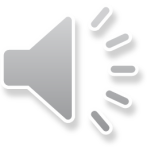 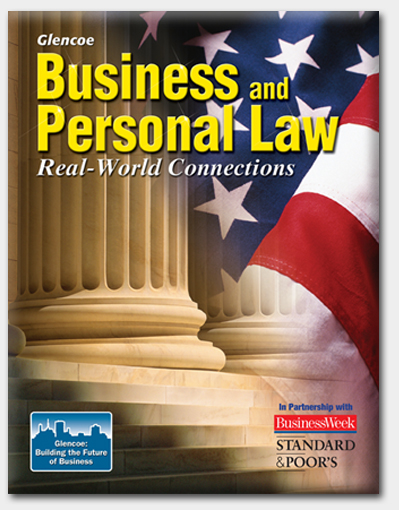 Section 20.1
Marriage Laws
[Speaker Notes: The median age for a man’s first marriage is 27 and for a woman’s is 25. http://en.wikipedia.org/wiki/Age_at_first_marriage

20 years ago the median ages for first marriages were 25 and 22, respectively.  Why do you think the median age is rising?  Examples decreased pressure from family to marry, and more people pursuing educational or career goals.  Approximately 59% of the U.S. population is married.  On the other hand, about 12% of the population is divorced.  Why do you think people want to marry?  Love, companionship, family, and spiritual beliefs.]
Section 20.1 Marriage Laws
Marriage is not only a personal relationship between two people. It is also a contract.

There is also the possibility of a prenuptial agreement.
[Speaker Notes: The events of marriage and divorce involve contracts.  As such contractual obligations carry rights and responsibilities, many of which are described in the language of a contract.  

Marriage represents a contract.  What consideration is given in this contract?  Promise to give up one’s rights to remain single.  The contract is fully executed once the wedding occurs.  If one party fails to go through with the wedding, a breach of contract suit was once possible.  Now, this is no longer possible in most states.  

For example, a divorce decree may stipulate physical custody of children (where the child will live).  Terms such as community property state will have a bearing on how assets are divided between parties to a divorce.  

Imagine that Randy Keller wants his fiancée to sign a prenuptial agreement.  What is the advantage of a prenuptial agreement?  Protects the assets of each party and the division of property upon separation, divorce, or death.  The agreement becomes effective upon marriage.  

Benefits of Prenuptial Agreements in Virginia

Even though it is not very romantic to consider death or divorce on the eve of beginning a new life together, there are various situations where couples about to wed should consider prenuptial agreements. 

A prenuptial agreement is a contract that couples sign prior to marriage which details the rights and obligations of each party in the event of death or divorce. A well-drafted prenuptial agreement can make things easier during difficult times that may arise in the future.


Requirements of a Valid Prenuptial Agreement
A prenuptial agreement is a legally binding contract, so couples entering into such an agreement need to observe certain formalities to ensure that the contract is valid. In order to have a valid prenuptial agreement under Virginia law, the agreement must be in writing and signed by both parties. Both parties need to voluntarily agree to the contract; if there is evidence of force or coercion, the agreement will be unenforceable.

Each party needs to provide a fair and reasonable disclosure of property or financial obligations to the other. If a party does not provide such a disclosure - and the other party does not expressly waive the right to such information - the person who did not get the financial information may later seek to have the agreement declared unconscionable and unenforceable.
A prenuptial agreement may cover a variety subjects, including:
The rights of each party to use property during the marriage
Disposition of marital property in the event of death or divorce
Alimony
Signing and maintaining wills or trusts to execute the provisions of the prenuptial agreement
Ownership of and rights to benefits from life insurance policies
Choice of law controlling the agreement
Any other matter implicating personal rights not in violation of public policy or statute

Who Gets Prenuptial Agreements?
Prenuptial agreements are most common among couples where one or both of the parties have been married before and have children from the previous marriage. A prenuptial agreement allows them to dictate the distribution of their assets after their deaths. Even if a person writes a will leaving all of his or her property to offspring, the surviving spouse may still choose to take his or her "elective share" of the deceased's assets under the law. By having a prenuptial agreement in place, the couple can address that issue and each spouse can agree to waive the right to an elective share so that the children can have all of the property in accordance with the parent's wishes.

Another common scenario for a prenuptial agreement is for those couples where one of the parties is a business owner with other partners. A prenuptial agreement outlining where the party's shares in the business go after his or her death can prevent the surviving spouse from unwittingly becoming a co-owner in the business.

When one spouse makes considerably more money than the other or is entering the marriage with substantially larger assets, the couples also may draft a prenuptial agreement for a variety of reasons. The spouse with the greater income or assets may seek to protect the assets. The spouse with fewer assets may secure rights to certain assets or guarantee a certain amount of alimony. Similarly, if one of the spouses is entering the marriage with a lot of debt, the parties may have a prenuptial agreement absolving the other spouse of any responsibility for the debt in the event of divorce or separation.

Finally, if one of the spouses envisions leaving the workforce to care for children, the couple could benefit from outlining financial support that the non-working spouse receives in the event of divorce in a prenuptial agreement.

There are a variety of reasons that people enter into prenuptial agreements. None of them imply that the people about to be married are betting that the marriage will fail. As unromantic as it may seem to discuss where money will go after the marriage is over, the couples who can have such discussions show that they have a strong enough relationship to survive together.]
Section 20.1 Marriage Laws
Marriage changes a couple’s legal status and gives them certain rights and obligations.
[Speaker Notes: Marriage changes the legal status of both parties, as does divorce.  The new legal status in both instances brings new rights and responsibilities.]
Section 20.1 Marriage Laws
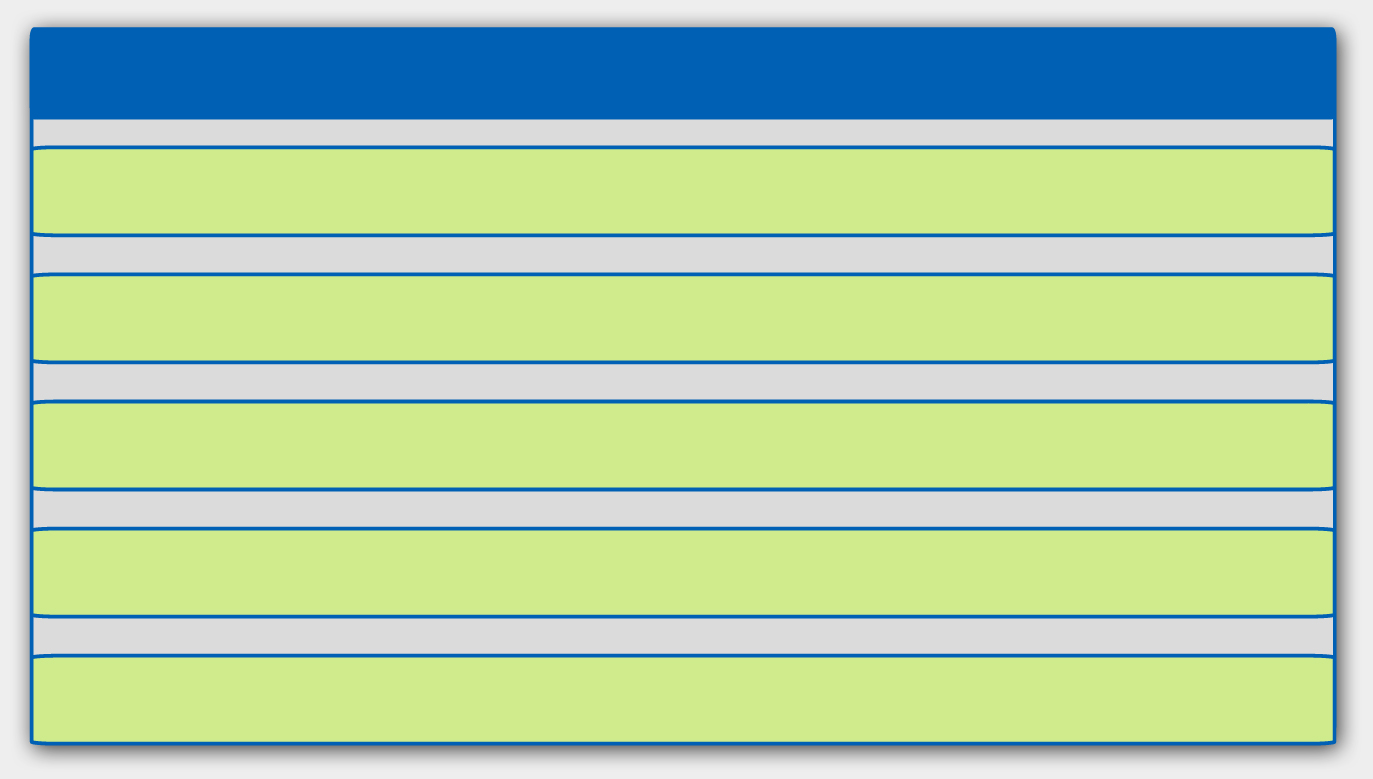 Marriage rights include the right to:
receive support from your spouse
file a joint tax return
inherit your deceased spouse’s property
a fair share of property if the marriage ends
compensation if the marriage ends
Section 20.1 Marriage Laws
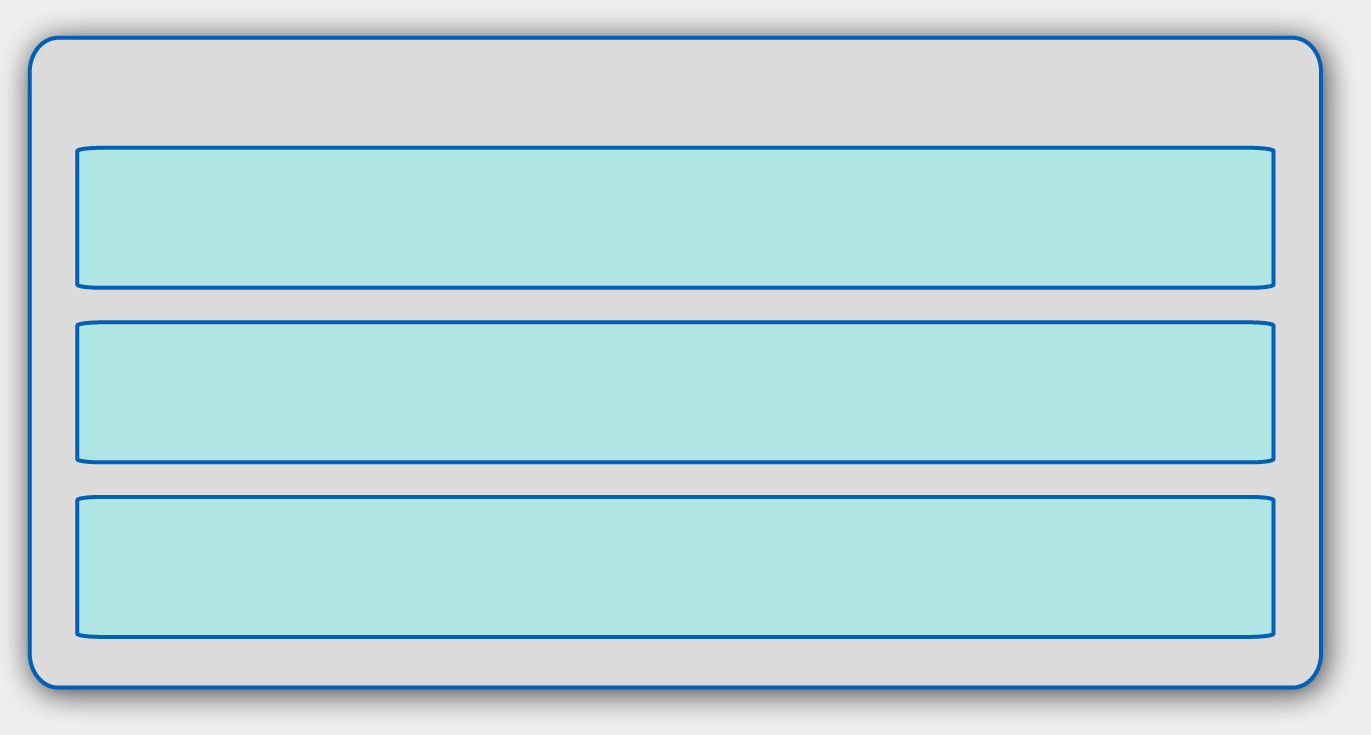 Obligations of marriage include the duty to:
be faithful to your spouse
not cause harm to your spouse
provide support to children from the marriage
[Speaker Notes: What are common law marriages?
A common myth is that if you live with someone for seven years, then you automatically create a common law marriage. This is actually not true in any state. Common law marriage occurs when a couple lives together for a certain number of years (one year in most states), holds themselves out as husband and wife, and intends to be married. Once a common law marriage is formed, that couple is treated legally the same way that traditional married couples are treated. This means that if the couple intends to no longer be married, they must file for divorce. 
Only a certain number of states recognize common law marriage. Because all states recognize opposite-sex marriages created in other states, however, if you and your spouse have a common law marriage in a state that recognizes common law marriages and you move to a state that does not recognize common law marriages, you are still legally married in that new state. At this time, only opposite-sex couples can legally engage in common law marriages. 
Which states recognize common law marriages?
Alabama
Colorado
District of Columbia
Georgia (if created before January 1, 1997)
Idaho (if created before January 1, 1996)
Iowa
Kansas
Montana
New Hampshire (for inheritance purposes only)
Ohio (if created before October 10, 1991)
Oklahoma
Pennsylvania (if created before January 1, 2005)
Rhode Island
South Carolina
Texas
Utah
Be sure to check the family law in your state.]
Section 20.1 Marriage Laws
Each state has its own laws regarding the types of marriage it will recognize.
The most common types of marriage are:
ceremonial marriage
common-law marriage
Others are:
Proxy marriage – one or both not present
Covenant Marriage – Counseling prior and during the wedding to prevent divorce
Section 20.1 Marriage Laws
A ceremonial marriage is a formal marriage performed in the presence of a person authorized by law to conduct marriages.
Section 20.1 Marriage Laws
A common-law marriage is a marriage created by agreement of the parties without a formal ceremony. 
Common-law marriages are recognized only by 11 states and the District of Columbia.
Section 20.1 Marriage Laws
Some marriages are prohibited by law, including:
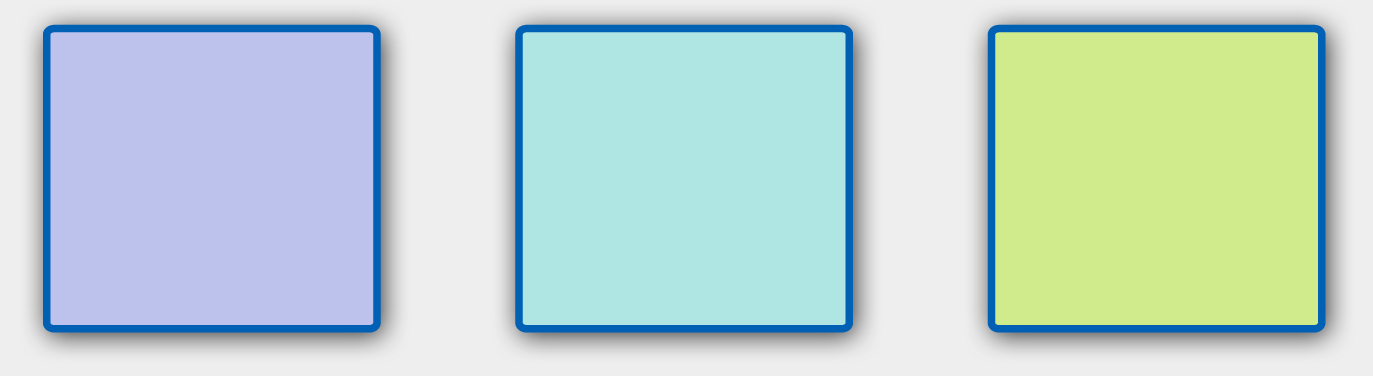 bigamy
polygamy
consanguinity
[Speaker Notes: Bigamy is the illegal act of having two spouses at the same time.

Polygamy is the illegal act of having more than two spouses at the same time

Consanguinity means related by blood.]
Section 20.1 Marriage Laws
Bigamy is having two spouses at the same time.
Polygamy is having more than two spouses at the same time.
Consanguinity is having a spouse related by blood.
Section 20.1 Marriage Laws
There are several requirements necessary for a marriage to be legal, including:
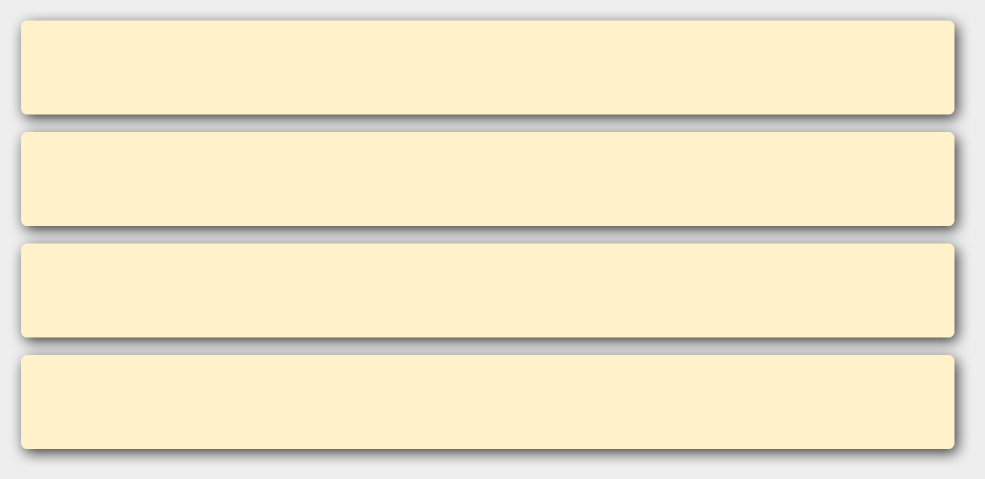 age requirement
marriage license
waiting period
blood test/physical examination
Section 20.1 Marriage Laws
In almost every state, one must be at least 18 years of age to legally marry. 
Minors can marry only with the consent of a parent or guardian.
[Speaker Notes: Age of Consent:  A marriage is a personal relationship, but it is also a civil contract.  How old do you have to be to get married without parental consent?  In every state except Mississippi and Nebraska, the age of consent is 18.  Individuals younger than 18 can marry only with the consent of a parent, guardian, or judge.  The law establishes these age limits in an attempt to prevent minors from entering into unsuitable or coerced marriages.  

Age Requirements and Consent The minimum age for marriage in the Commonwealth of Virginia is sixteen (16) years for both parties; however, if either party is under eighteen (18), consent to the marriage must be given by the father, mother or legal guardian. This may be done in person by the parent or legal guardian before the person issuing the license or by written consent properly sworn to before a notary public. Special provisions are made in Virginia law to allow marriage for under age parties when the female is pregnant and for situations in which under age applicants have no parent or legal guardian.

Prohibited Marriages 
A marriage entered into prior to the dissolution of an earlier marriage of one or both parties.
A marriage between an ancestor and or descendant; or between a brother and a sister; or between an uncle and a niece; or between an aunt and a nephew; whether the relationship is by half or the whole blood or adoption. 
When either of the parties lacks capacity to consent to the marriage because of mental incapacity or infirmity.
"Common Law" marriages are not valid if entered into in Virginia or any other jurisdiction, which does not permit them for its residents. 

License Requirements 
Blood Test - There is no blood test requirement for marriage in Virginia. 
Where to obtain license - A license for marriage in Virginia is issued by the clerk or his/her deputy clerk of a circuit court in any county or city in the Commonwealth of Virginia. The ceremony may be performed anywhere in the State. Applicants must, under oath, furnish information required to complete the marriage record. These items are material and the applicant may be subject to prosecution for perjury for violation of the portion of the statutes which requires this information. For divorced persons, there is no statutory waiting period before marriage after the divorce is granted unless remarriage is specifically prohibited by a court. In some cases, clerks may require documentary proof of age or termination of previous marriage. Most of the offices of the clerks of court are closed on Saturdays. 

Time Limitations - The marriage must be performed within sixty (60) days after the license is issued. There is no waiting period required between application and issuance of the license and a couple may be married immediately after the issuance of a license. 

Fees - Any person authorized to celebrate the rites of marriage shall be permitted to charge a fee not to exceed $50, Section 20-27, Code of Virginia, Domestic Relations. This information should be confirmed with the court as we may not always be notified of changes that occur. 
Virginia issued license - The marriage license issued in Virginia is for marriages to be performed in Virginia ONLY. 

Marriages performed outside of Virginia - Marriages performed outside of Virginia are filed in the state or country in which the marriage was performed. You must contact the state or country you were married in to obtain a copy of the marriage record. 

Marriage Ceremony 
Who may perform? - A minister of any religious denomination must be authorized by a circuit court to celebrate the rites of matrimony. To obtain such authorization, the minister must produce proof of his ordination and regular communion with the religious society of which he is a reputed member. In addition, the court in each city and county has appointed persons who are eligible to perform civil marriage ceremonies. For marriages between persons belonging to any religious society which has no ordained minister, refer to Section 20-26, Code of Virginia, Domestic Relations. 

Witnesses - There is no statutory requirement that witnesses be present at the marriage ceremony. 
Marriage Record - The minister or other person officiating at the marriage must complete and sign the Marriage Register and the Marriage Return and forward both forms to the clerk of the court who issued the license within five (5) days after the ceremony is performed. The Marriage Return is forwarded by the clerk of the court to the State Division of Vital Records. In addition to the forms to be returned to the clerk, the officiate may also prepared a certificate to be given to the newly married couple. If the minister or person who performs the marriage ceremony does not return the Marriage Register and the Marriage Return to the clerk of the court who issued the license, there will be no record of the marriage in the courts or with the state. 

Certified Copies If a certified copy of the marriage is required, it may be obtained from the office of the clerk of court who issued the license (contact the court for the cost) or from the Virginia Division of Vital Records in Richmond, Virginia, for a fee of $12.00 for each copy. When application is made for a copy of a marriage record from the Division of Vital Records, the following information should be included: full name of groom, full maiden name of bride, date and place of marriage and the name of the circuit court that issued the marriage license.]
Section 20.1 Marriage Laws
A marriage license is a certificate from a government office granting legal permission to marry.
A common-law marriage does not require a marriage license.
Chapter 20Assessment
Marriage andDivorce
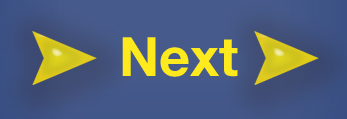 1. A marriage created by agreement of the parties is called:
a formal marriage
a ceremonial marriage
a common-law marriage
bigamy
2. Marriage is not only a personal relationship, but a contract.
True or False
3. In almost every state, one must be at least how old to legally marry?
15
16
18
21
4. What is the primary obligation of marriage?
5. What types of marriages are prohibited by law?
6. What is required in most states for a marriage to be legal?
7. What is the difference between consanguinity and affinity? Bigamy and polygamy?
Warm Up
Although it is traditional when people get married for the wife to take the husband’s surname (last name), many women today choose to keep their own surname.  Why do you thing this is?
[Speaker Notes: A wedding ring or wedding band is a ring, often but not always made of metal, indicating the wearer is married. Depending on the local culture, the ring is usually worn on the base of the right or the left ring finger. The custom of wearing such a ring has spread widely beyond its origin in Europe.[1] In the United States, wedding rings were originally worn only by wives, but during the 20th century they became customary for both husbands and wives.[2] Wedding rings are a tradition that goes back many centuries, having been manifested in the wedding customs of many different nations and religious groups. They come in many forms, most traditionally a ring made of gold or some other precious metal.[3] Many people wear their wedding rings day and night, causing an indentation in the skin that remains visible even when the ring is taken off. Another indication of their cultural importance is that wedding rings are among the few items permitted to be worn by otherwise restrictive rules for prison inmates and visitors.[4][5]

Origins
It is widely believed that the first examples of wedding rings were found in ancient Egypt. Relics dating back as far as 3,000 years ago, including papyrus scrolls, show us evidence of braided rings of hemp or reeds being exchanged among a wedded couple. Egypt viewed the circle as a symbol of eternity, and the ring served to signify the never-ending love between the couple. This was also the origin of the practice of wearing the wedding ring on the ring finger of the left hand, which the Egyptians believed to house a special vein that was connected directly to the heart.[6]

Historical ring styles
Gimmel rings
During the 1500s and 1600s, European husbands would bestow a gimmel ring upon their wives. Similar to the puzzle ring, they consisted of two interlocking bands. The bride and groom would each wear one of these bands after their engagement, and the two bands would be reunited at the wedding ceremony. The wife would then wear the combined ring.[6]

Poesy rings
This was a style of ring that was popular during the Renaissance. It came in the form of a band of sterling silver, inscribed with a poem or similar expression of love.[6]

Wedding thimbles
There is a modern belief that in early colonial New England, where Puritans shunned ornaments and jewels, a thimble substituted for both engagement ring and wedding ring; and some women would remove the tops of the thimble in order to create a ring.[7][unreliable source?][8][unreliable source?] Some researchers strongly believe this to be just a myth without basis in reality.[9]

Other ring styles
There are many other historical ring styles throughout different cultures. For example see the picture below of the Byzantine era ring depicting Christ. Also there are puzzle rings representing an old custom from the Middle East. This ring was made up of several pieces that would join together in a cohesive band when worn correctly. The object of this ring was to be very difficult to put on properly so that, if the wife took off her wedding ring, her husband would know.

The double-ring ceremony
The double-ring ceremony, or use of wedding rings for both partners, is 20'th century American innovation. The US jewelry industry started a marketing campaign aimed at encouraging this practice in the late 19th century.[2] In the 1920s, ad campaigns tried introducing a male engagement ring, but it failed due to the necessity that its advertising campaigns make secret appeals to women.[2] Marketing lessons of the 1920s, changing economic times, and the workplace impact of World War II led to a more successful marketing campaign for male and female wedding bands, and by the late 1940s, double-ring ceremonies made up 80% of all weddings, as opposed to 15% before the Great Depression. Rising expectations of equality between the sexes in nearly all spheres of life during the 20'th century cemented the trend and double-ring ceremonies remain preponderant in the US in the 21'st century, causing some orthodox religious authorities to struggle to harmonize their single-ring traditions with couples' desire for a double ring ceremony.[10] Most recently, double-ring ceremonies have been adopted by same sex couples.[11] Outside the US, it is still common to find single-ring weddings with just the bride wearing the ring.]